TE PILLE CAPERUCITA
ESCUELA N° 243
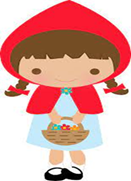 4 grado
Docentes:
García Yanina (Lengua)
Mora Cecilia (Matemática)
Titionoik, Kevin (música
¿EL EMPLEO DE DIVERSOS DISPOSITIVOS AYUDA A ALFABETIZAR?
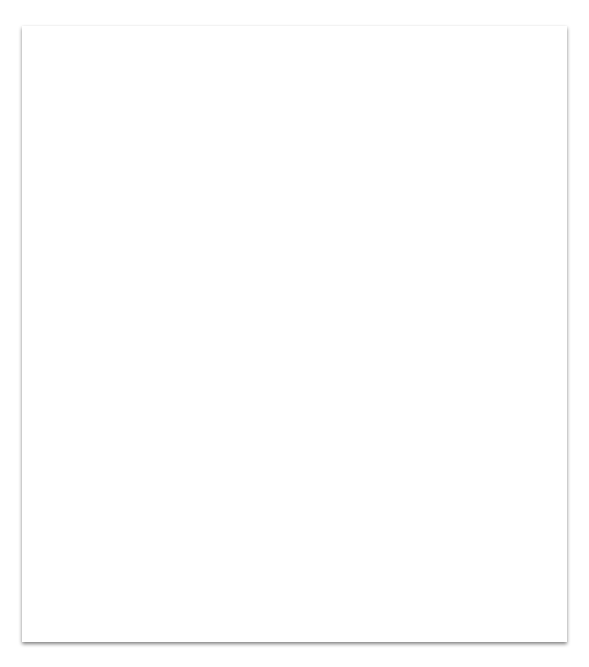 TEXTOS :

CAPERUCITA ROJA
CAPERUCITA Y SU BICICLETA ROJA
CAPERUCITA NARANJA
BUZA CAPERUZA
CAPERUCITA REBELDE(CON CAUSA)
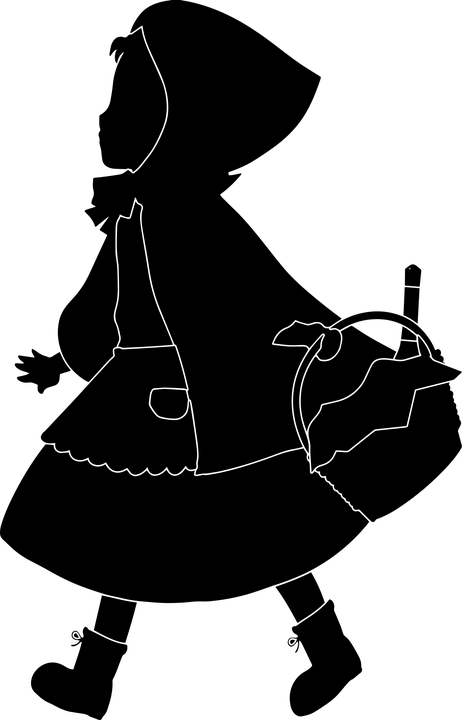 JUEGOS:
LOTERIA.
ARMADO DE PALABRAS
DOMINO
ROMPECABEZAS
LABERINTOS
TICS
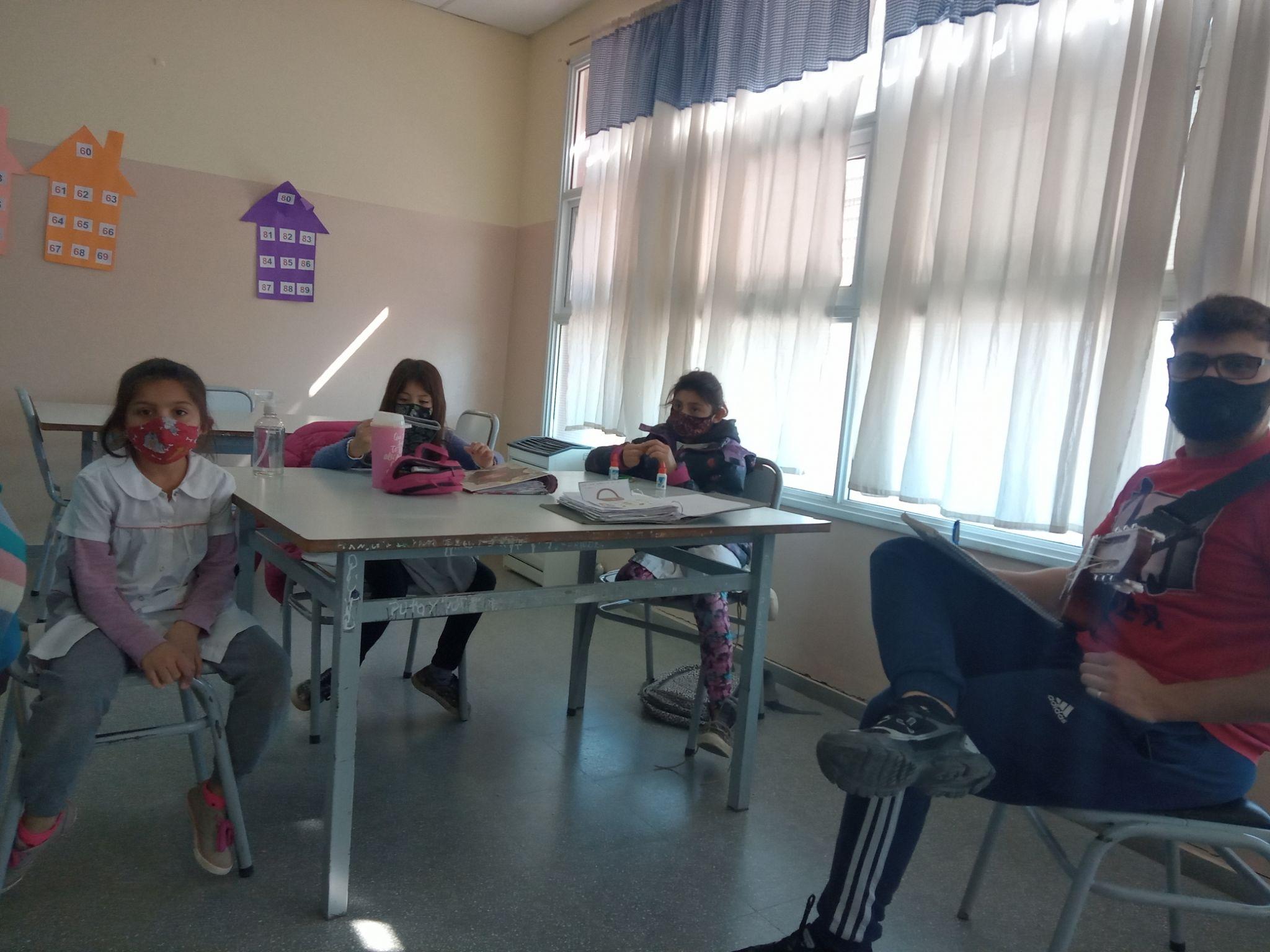 de ayuda de tu smartphone, claro)
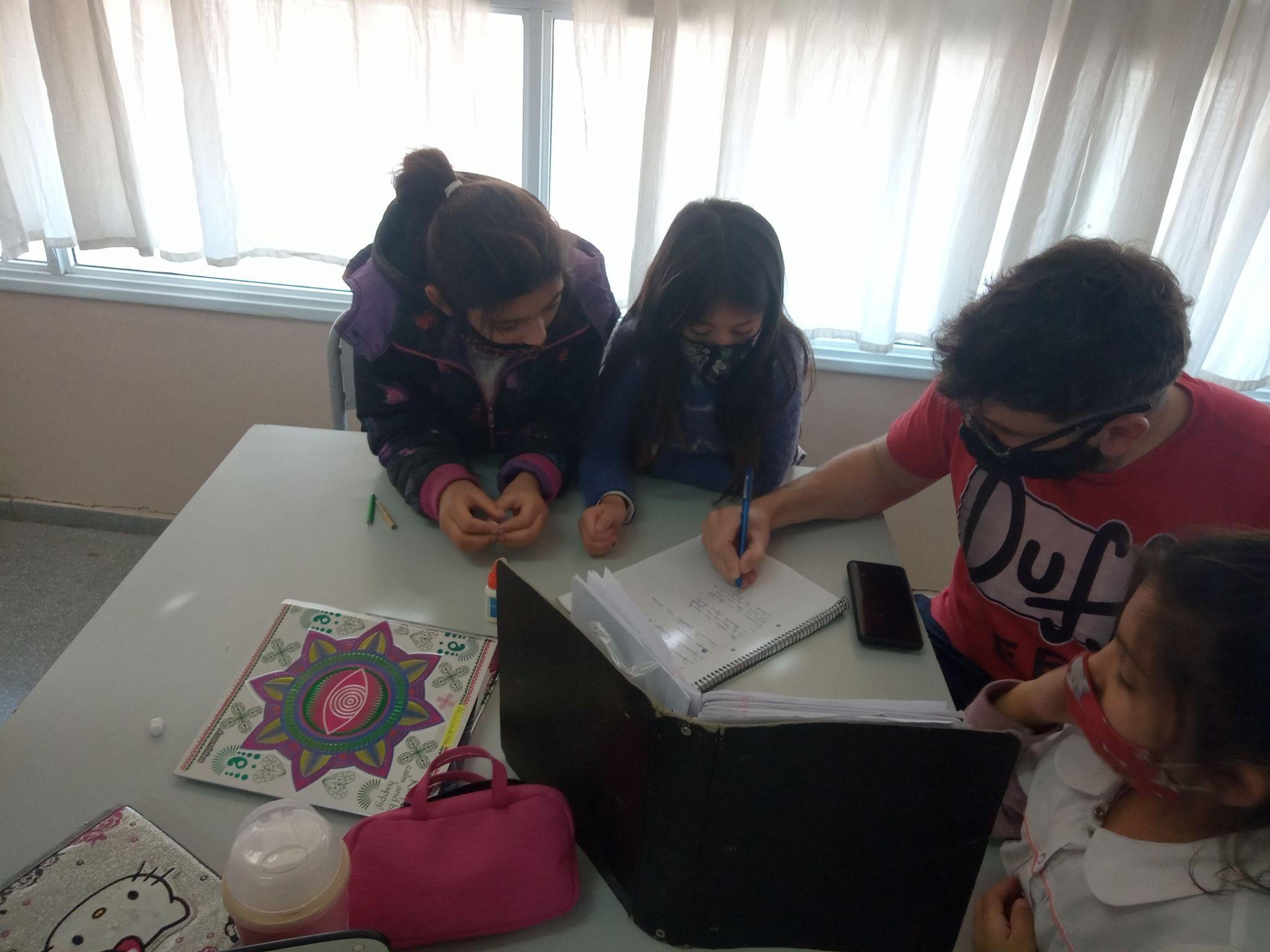 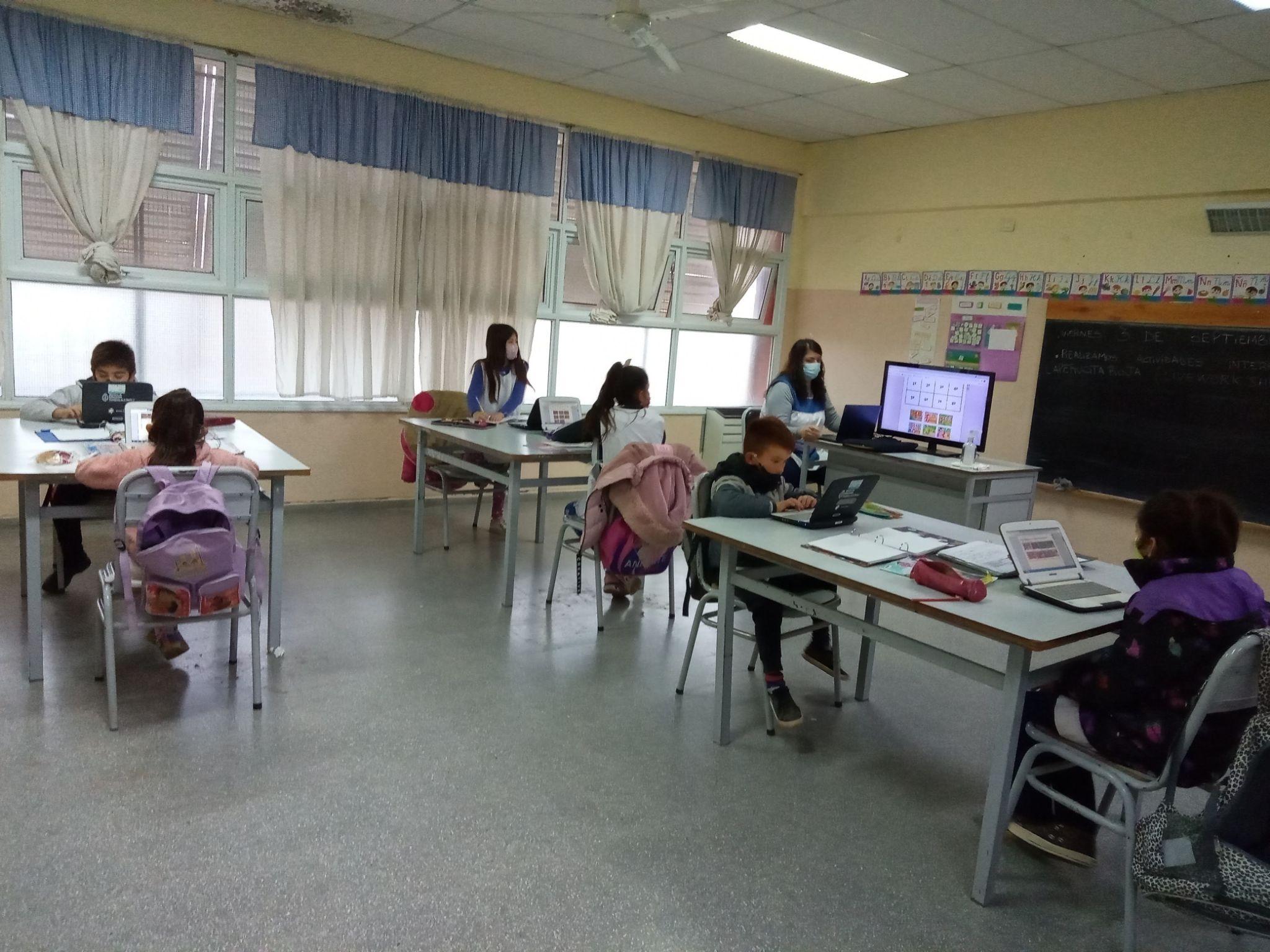 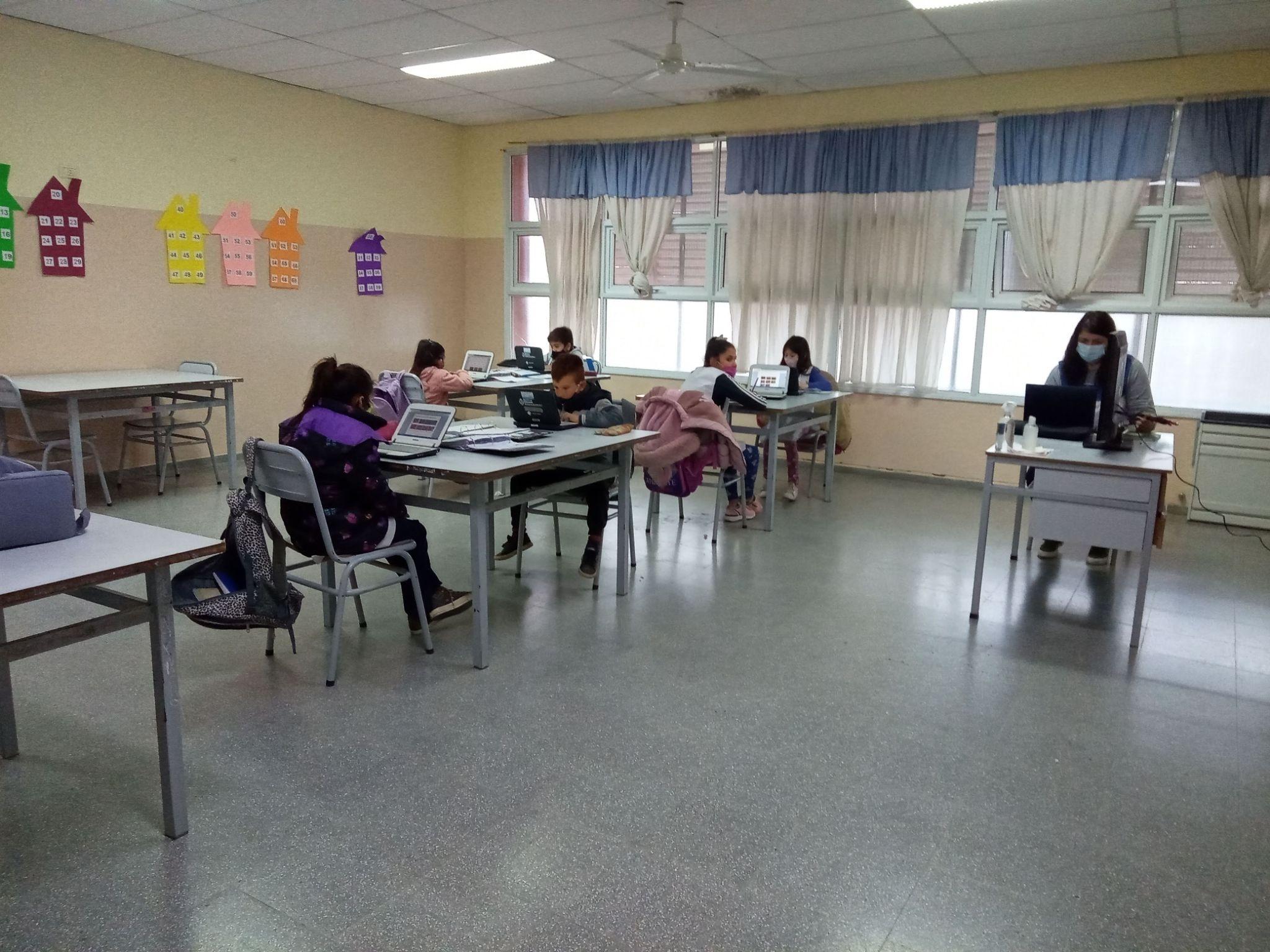